PHYS-E0421 Solid State Physics Period V, spring 2019
Martti Puska
Rina Ibragimova

Hannu-Pekka Komsa
Arsalan Hashemi

Lecture 14, Monday 20.5.2019
Dielectric Properties of Solids
Magnetismivity
Magnetic properties
Response of materials to an external magnetic field 
Magnetic quantities, magnetism is quantum mechanics (home work)
Quantum mechanical description
Atomic diamagnetism, paramagnetism (lecture work)
Response of free electron gas

Spontaneous magnetism (Ferromagnetism and antiferromagnetism)
Exchange interaction, H2 molecule, Heisenberg spin Hamiltonian
Mean-field approximation for ferromagnetism of magnetic moments
Spin waves (low-energy excitations) 
Free electron gas 
Stoner model for ferromagnetism of itinerant electrons
Antiferromagnetism
Domain structure
The last lecture TODAY
2
Ferromagnetism of Localized Moments, Summary
Mean-Field Theory
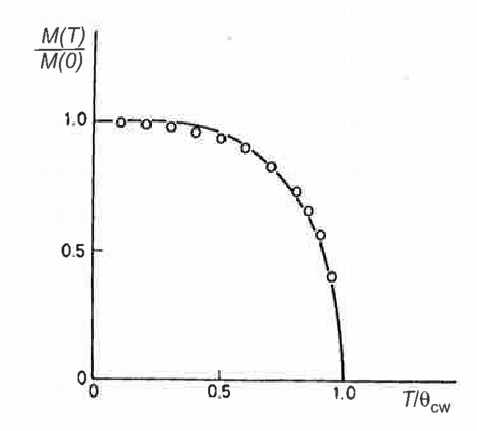 Self-consistent
    solution
Exchange 
interaction
External field
M in different temperature regions:
3
Ferromagnetism of Localized Moments, Summary
Beyond the Mean-Field Theory, magnons
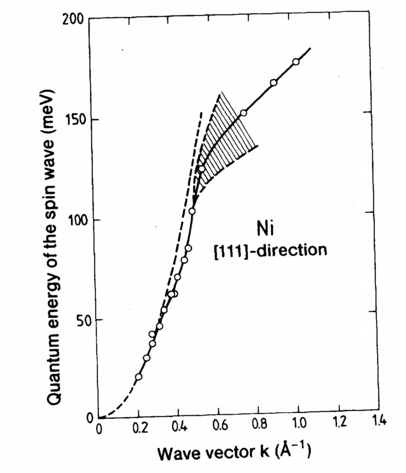 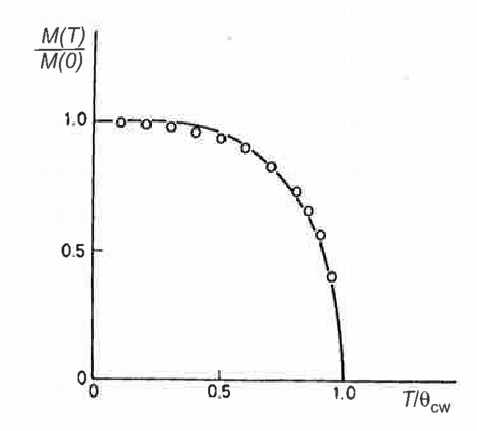 4
Ferromagnetism of Free Electron Gas
(Elliott pp. 607-608)
 Applying quantitative band theory
Spin triplet, antisymm. orbital w.f.
(Infinite system)
”Proof”
Cf. H2
[E(7.211)]
[E(7.212)]
q.e.d.
5
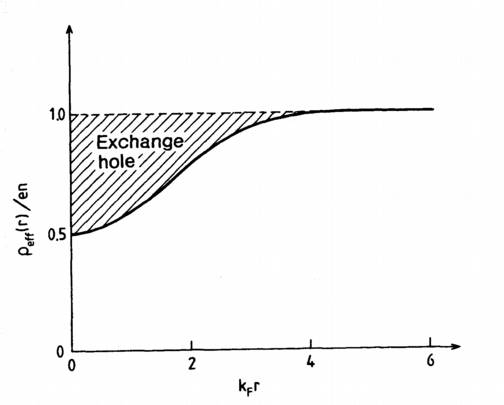 Exchange Hole
Central quantity in electron structure theories
Total electron density around a given electron i
A pair of electrons
Probability for another spin-up electron inside dr at r
[~E(7.213)]
Fix the origin at the electron at ri
Insert
Average densities
Total (spin up + spin down) electron charge density
[E(7.216)]
Oscillations
             Fast decay
Electron density  length scale
6
Exchange Hole
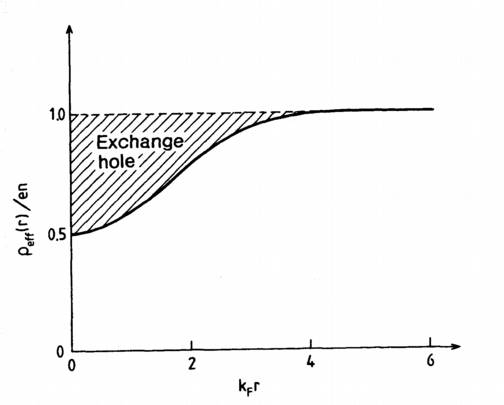 Total (spin up + spin down) electron charge density
[E(7.216)]
Exchange energy
Sum rule
Homogeneous electron gas
Hartree-Fock approximation: 
Total energy = kinetic(+) + exchange(-) energies
See, Ashcroft-Mermin,
Chapter 17  (HF fails for EG)
e- - e- repulsion more accurately
Additional correlation energy(-)
Quantum Monte Carlo
First-principles electronic structure modeling
Atomistic systems
Density-functional theory (DFT)
Exchange-correlation functionals
7
Ferromagnetism due to itinerant electrons
(Elliott 7.2.5.3)

Heisenberg Hamiltonian
Exchange interaction
Modeling magnetic 4f and 3d impurities
Ferromagnetism of,
e.g., bulk Fe, Co, and Ni
Free electrons
J > 0 (Ferromagnetic)
STONER BAND MODEL
Stoner model
Densities of states
Spin-up and spin-down densities
Self-consistent
     solution
Strong ”Pauli paramagnetism”  
       with an internal Beff
8
Stoner Band Model of Ferromagnetism
(Elliott 7.2.5.3)
Spin flips
Kinetic energy increases
DOS(E),   Ni
Small energy increase for a large number of flips
Flat d bands 
High DOS(EF)
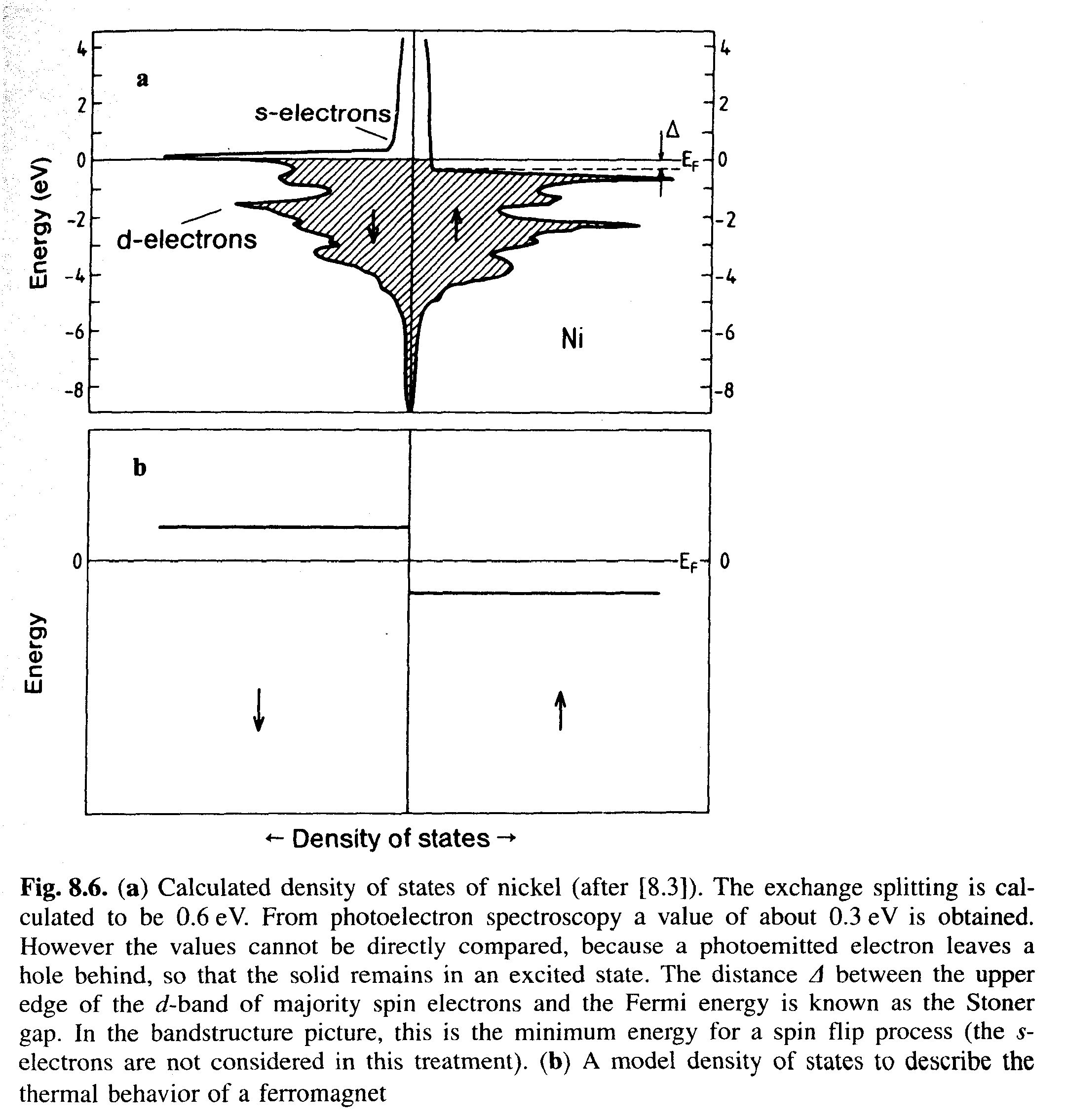 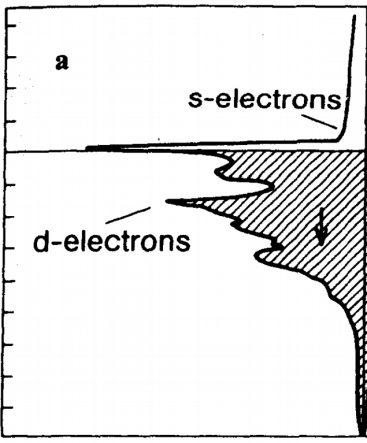 Exchange interaction lowers the energy levels of spin-up electrons
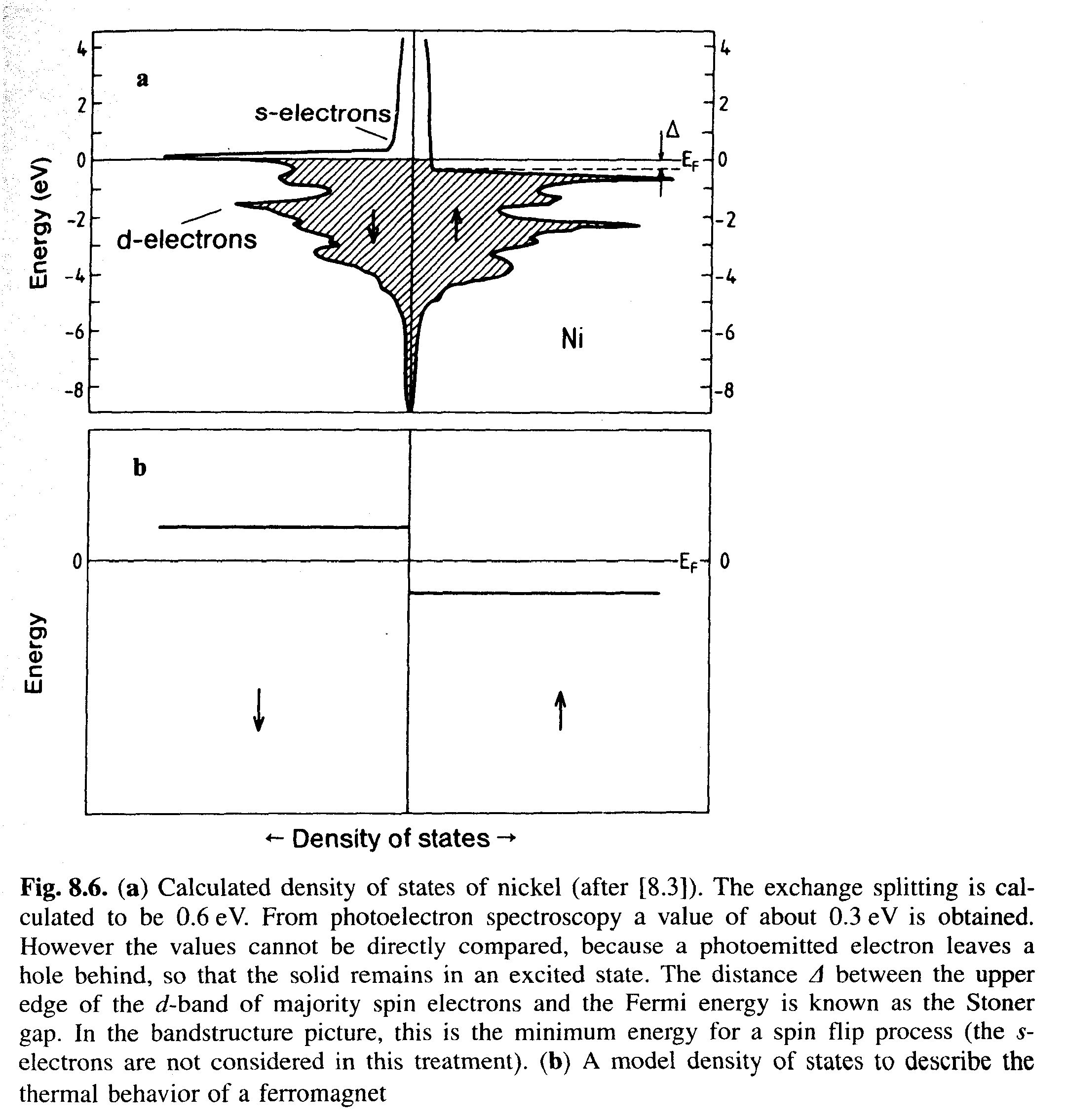 Stabilization of magnetic moment
Magnetic moments / atom
   Density of states  
Ni: mm = 0.56 mB
Fe: mm = 2.2 mB
Itinerant electrons ”decoupled” from ions
      mm = integer x mB
Quantitative materials parameters  
    directly related to electron bands
/
9
Ferromagnetic materials
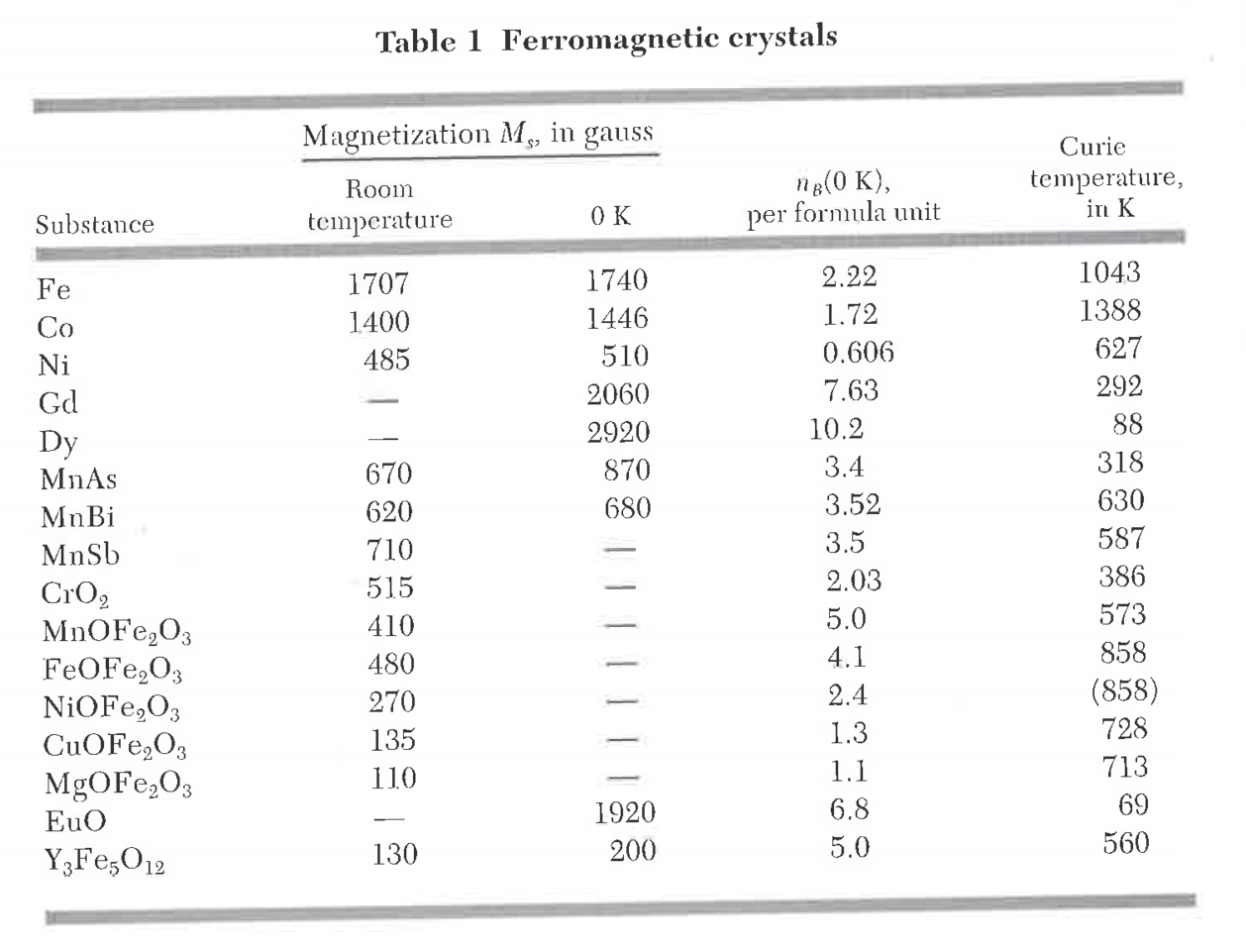 mm
Kittel
10
Stoner Band Model of Ferromagnetism
 Quantitative criterion for existence of ferromagnetism
k-independent shifts for bands
Lowering of bands is the stronger, the more there are electrons with the same spin
Exchange interaction
[E(7.239)]
Stoner parameter
 Strength of exchange interaction
[~E(7.240)]
11
Stoner criterion of ferromagnetism
Fermi-Dirac statistics  Occupation of spin-up and spin-down bands  Dn
Total spin-degenerate  DOS
(c.f. Theory of Pauli paramagnetism)
[~E(7.243, 245)]
Spin-compensated calculation
Dn is not calculated! 
The criterion tells, is the spin-
compensated solution stable!
Stoner criterion
[E(7.246)]
12
Stoner Criterion
Obtained from spin-compensated band structure calculation
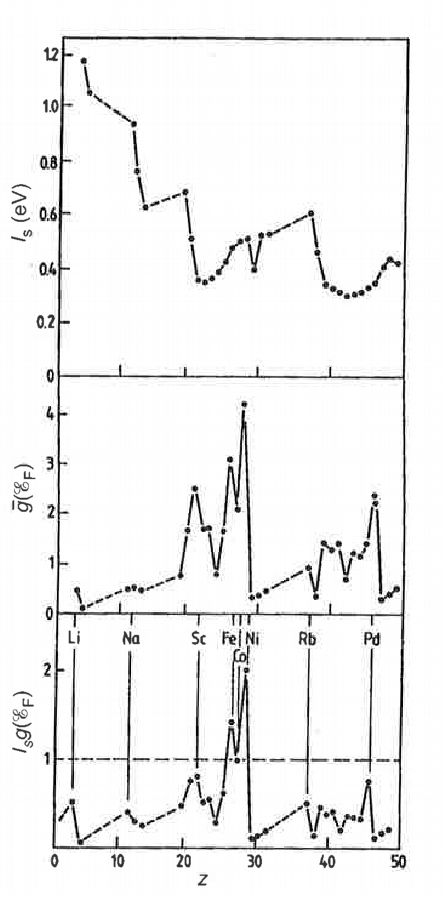 Obtained from atomic orbitals
13
Stoner criterion fulfilled due to electron confinement
Electron confinement
Flat  E(k)  bands Large DOS(EF)
Magnetism
Examples
 
Pd surfaces (2D)              3)  Zigzag graphene nanoribbons (Nature 514, 608 (2014) )
Atomic chains (1D)
Antiferromagnetic
        
Ferromagnetic
        
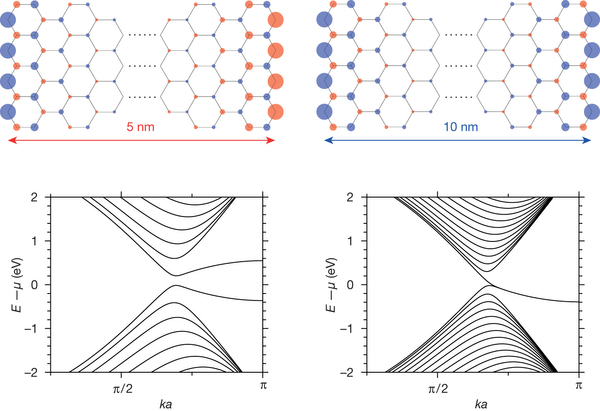 Ferromagnetic
        
Flat bands at Fermi level
14
Stoner Model, Temperature Dependence of Magnetization
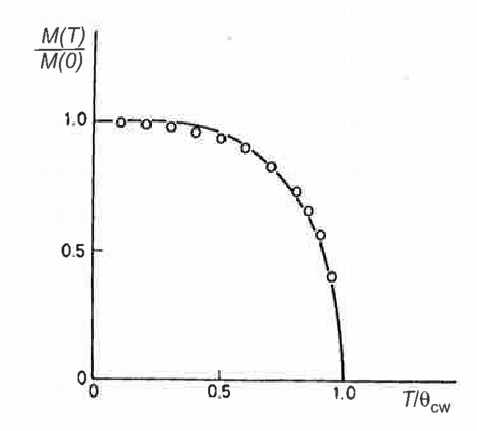 Ni
Are mean field theory and Stoner model related?
Can we find the same equation to be solved self-consistently?
15
Stoner Model, Temperature Dependence of Magnetization
(Elliott pp. 618-619)
Simplified picture around EF
States furher below EF in balance
Why EF=0?
Why still EF=0?
Two-level model in FD-statistics (EF = 0),  T > 0
[E(7.249)]
[E(7.250)]
16
Stoner Model, Temperature Dependence of Magnetization
B0 = 0
As in the mean-field model, but
Mf-model: total S of an ion  M
Stoner model: Dn/atom  M
Comparison with experiments:
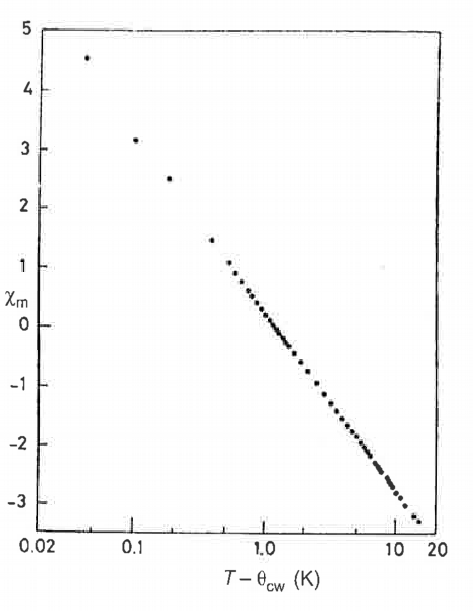 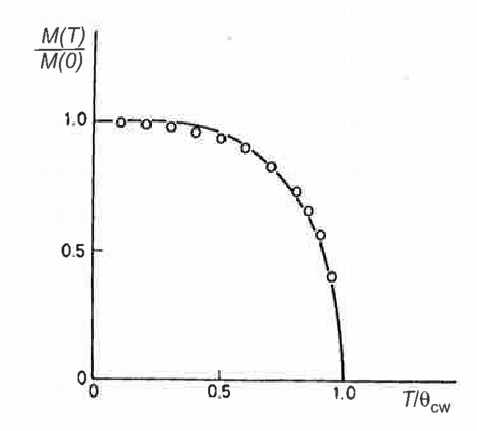 Ni
Fe
17
Antiferromagnetism and ferrimagnetism
(Elliott 7.2.5.6)
 Microscopic origin
E.g. superexchange 
Exchange parameter  Jij  <  0
Antiferromagnetism
Ferrimagnetism
Examples, Mn, Fe, Co, and Ni –oxides 
-  band model  metals
-  electron-electron correlations (Hubbard model)  insulator, antiferromagnet
Examples, Ferrites (metal oxides)
Intertwined ionic and electronic structures:
- Cubic unit cell with metal atoms in 8 tetrahedral (A ) and 16 octahedral (B) sites 
- E.g., Magnetite (lodestone)  FeO Fe2O3  mixed valence system (Fe2+ , Fe3+ )
18
Ferrimagnetism and antiferromagnetism
 Microscopic origin
Example: Ferrimagnetic magnetite (lodestone)  FeO Fe2O3
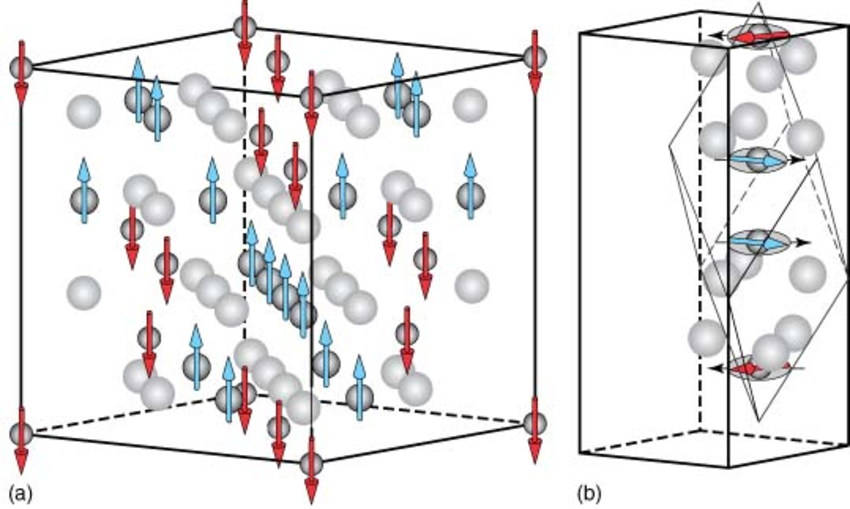 Tetrahedral sites,
8 / cube


Octahedral sites,
16 / cube
https://www.researchgate.net/publication/227992376_Spin_Structures_and_Spin_Wave_Excitations
19
Ferrimagnetism and antiferromagnetism
 Microscopic origin
Example: Ferrimagnetic magnetite (lodestone)  FeO Fe2O3
(d-electron levels spitted by 
crystal field and exchange interaction)
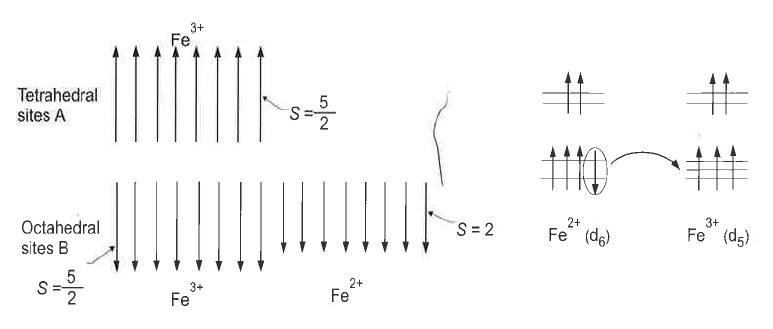 8 tetrahedral
         sites A
Superexchange
via  O-ions
Antiferro-
magnetism
8+8 octahedral sites B
Double Exchange:
Electron transfer and
Pauli principle
 Ferromagnetism
20
Antiferromagnetism
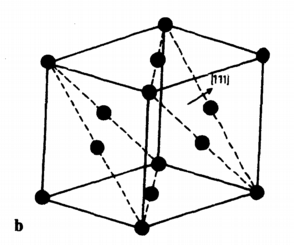 ”Frustration”, neutron     
     diffraction
Example: (Hubbard) insulators Mn, Fe, Co, and Ni –oxides
NaCl –structure, two interpenetrating FCC’s
Metal atoms
O atoms

(fill in more)
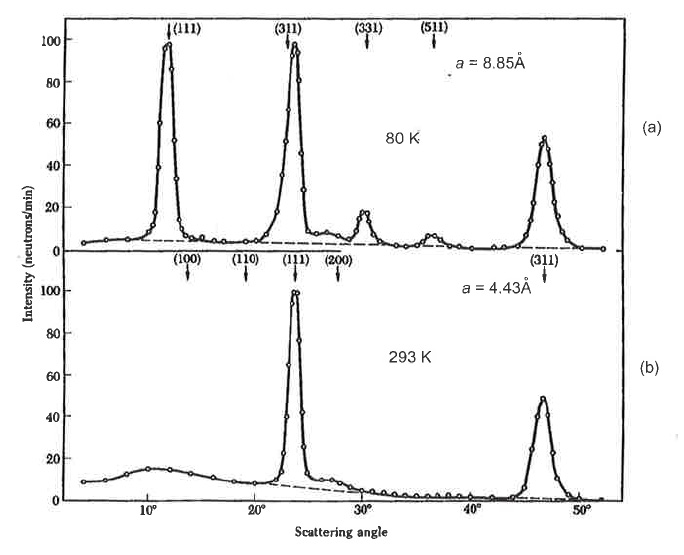 indexes?
Compare peak shape changes at ~23o and ~47o  ?
Monatomic BCC, SC structures
No frustration
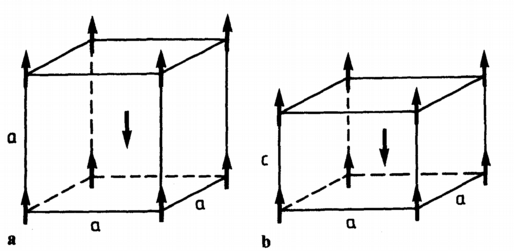 MnO
21
Antiferromagnetism
Susceptibility above and below critical temperature, Mean field theory
[E(7.279)]
[E(7.284)]
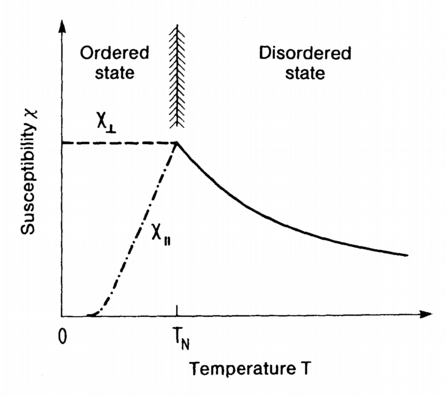 How do you explain the two branches below qN?
22
Ferromagnetic Domains, why do they exist?
(Elliott 7.2.5.5)
23
Ferromagnetic Domains, Domain Walls
Magnetic moments misaligned over domain interfaces
180o  Bloch walls between domains
Bloch wall thickness d= ?
24
Ferromagnet in an External Field H,  T < qCW
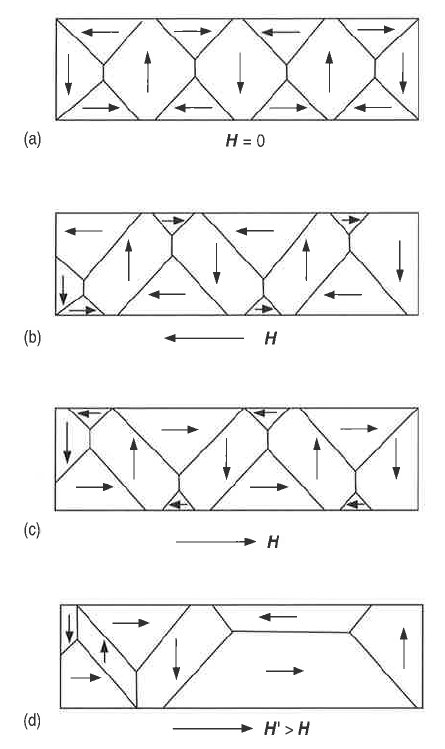 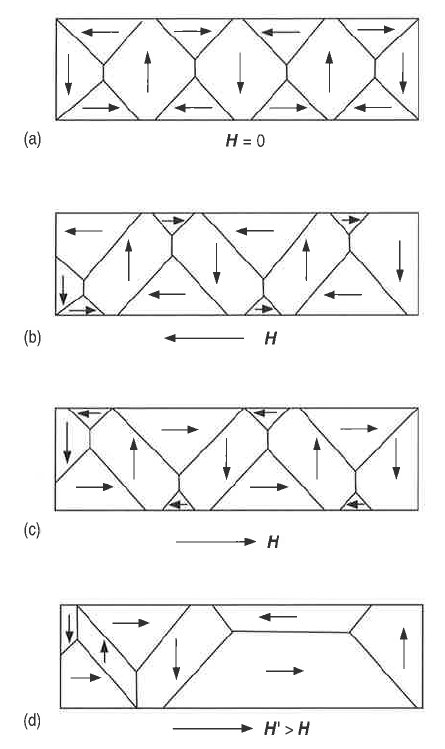 Initial magnetization curve
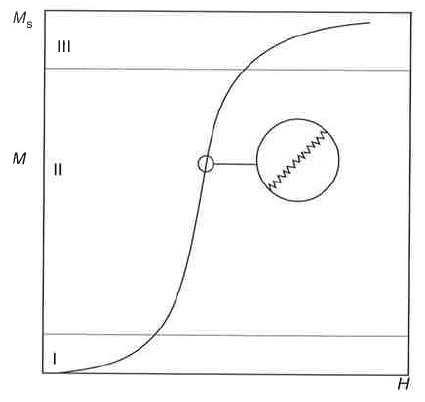 Saturation
Irreversible
Reversible movement 
of domain walls
Barkhausen
noise
Reversible
Bloch walls sticked when crossing material inhomogenities
Irreversible 
disappearence 
of domain walls
Barkhausen jumps
HYSTERESIS
Resistance of saturation
25
Ferromagnet in an External Field H,  T < qCW , Hysteresis
 Irreversible processes
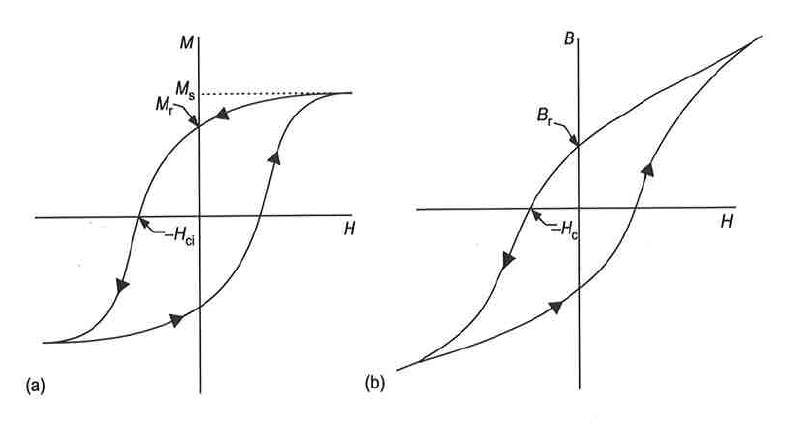 Saturation
magnetization
Remanent
magnetization
Intrinsic
coersivity
Transformer cores
Ideal permanent magnet
B
Homogeneous materials
Freely moving domain
    walls

Lamellar structure, high
resistivity 
 Eddy current losses
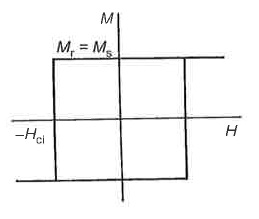 Ideally:
H
Inhomogeneous material
 Pinning of domain walls
26
Magnetic properties
Response of materials to an external magnetic field 
Magnetic quantities, magnetism is quantum mechanics (home work)
Quantum mechanical description
Atomic diamagnetism, paramagnetism (lecture work)
Response of free electron gas

Spontaneous magnetism (Ferromagnetism and antiferromagnetism)
Exchange interaction, H2 molecule
Mean-field approximation for ferromagnetism of magnetic moments
Spin waves (low-energy excitations) 
Free electron gas 
Stoner model for ferromagnetism of itinerant electrons
Antiferromagnetism
Domain structure
27